ISIS Summer InternshipComputational Fluid Dynamics (CFD) Analysis
Kate Owens
Background
Objective: 
Compute drag, lift, and moment coefficients for an underwater vehicle
Automate the drag, lift, and moment computation process
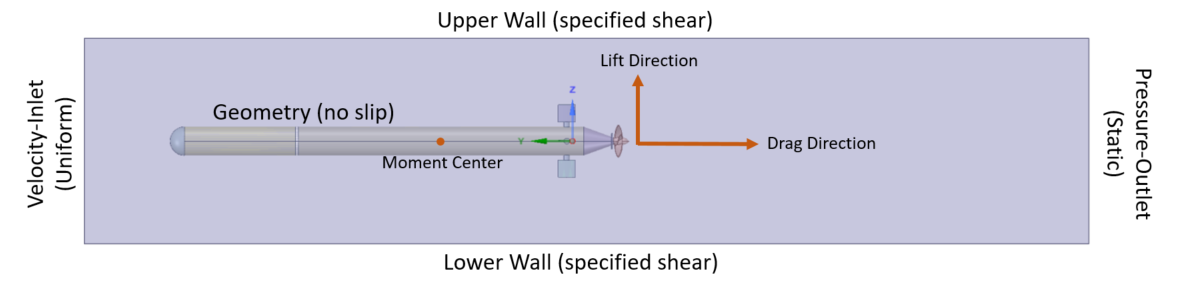 Process
Geometry Setup
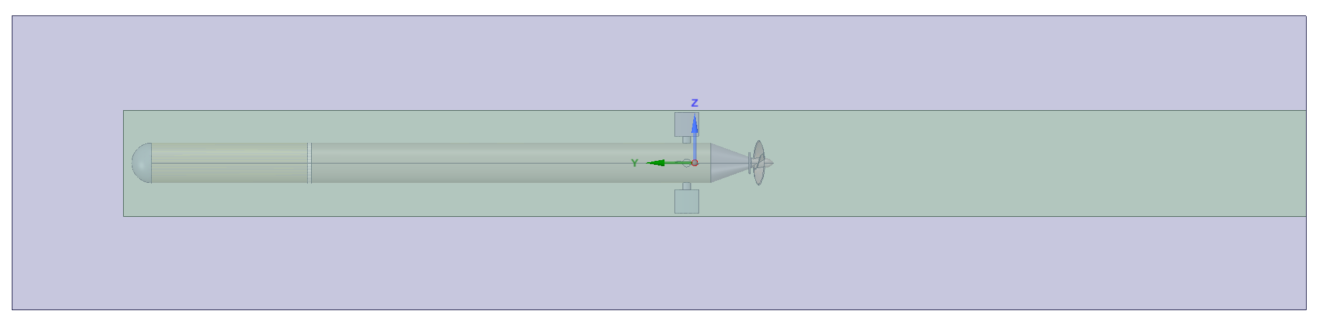 Fluid Region
Refinement Zone
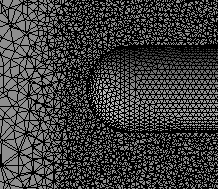 Mesh Generation
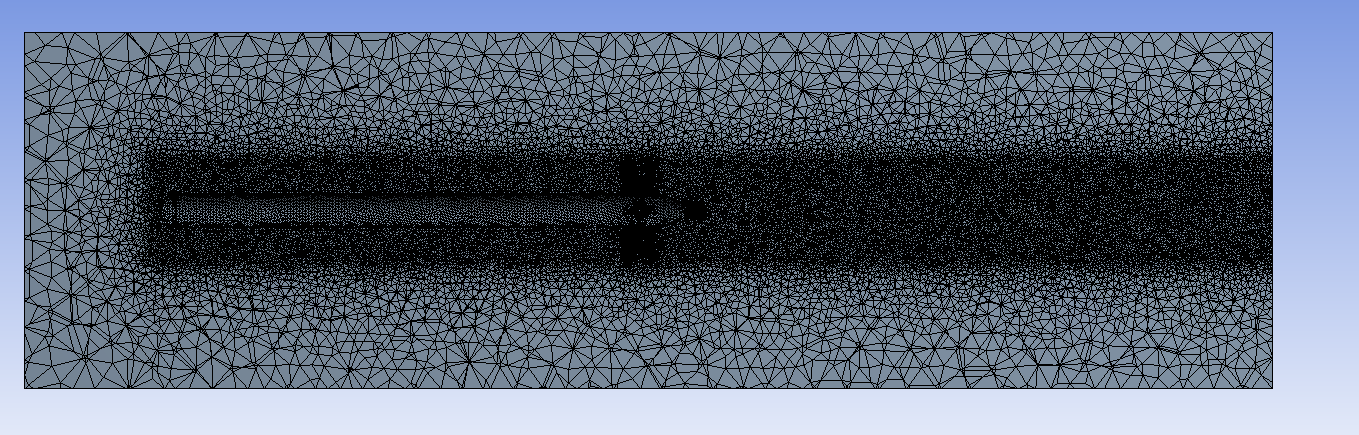 Fluid Region
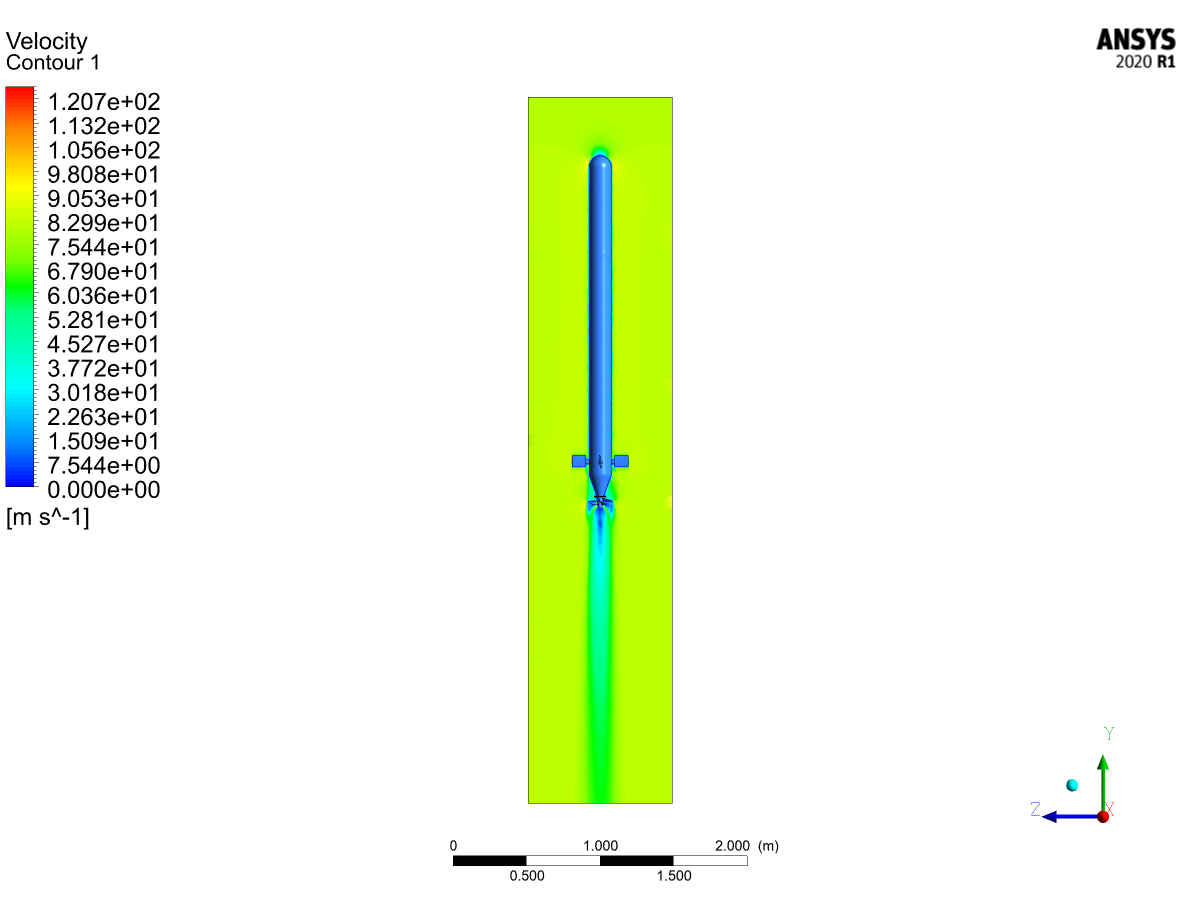 Refinement Zone
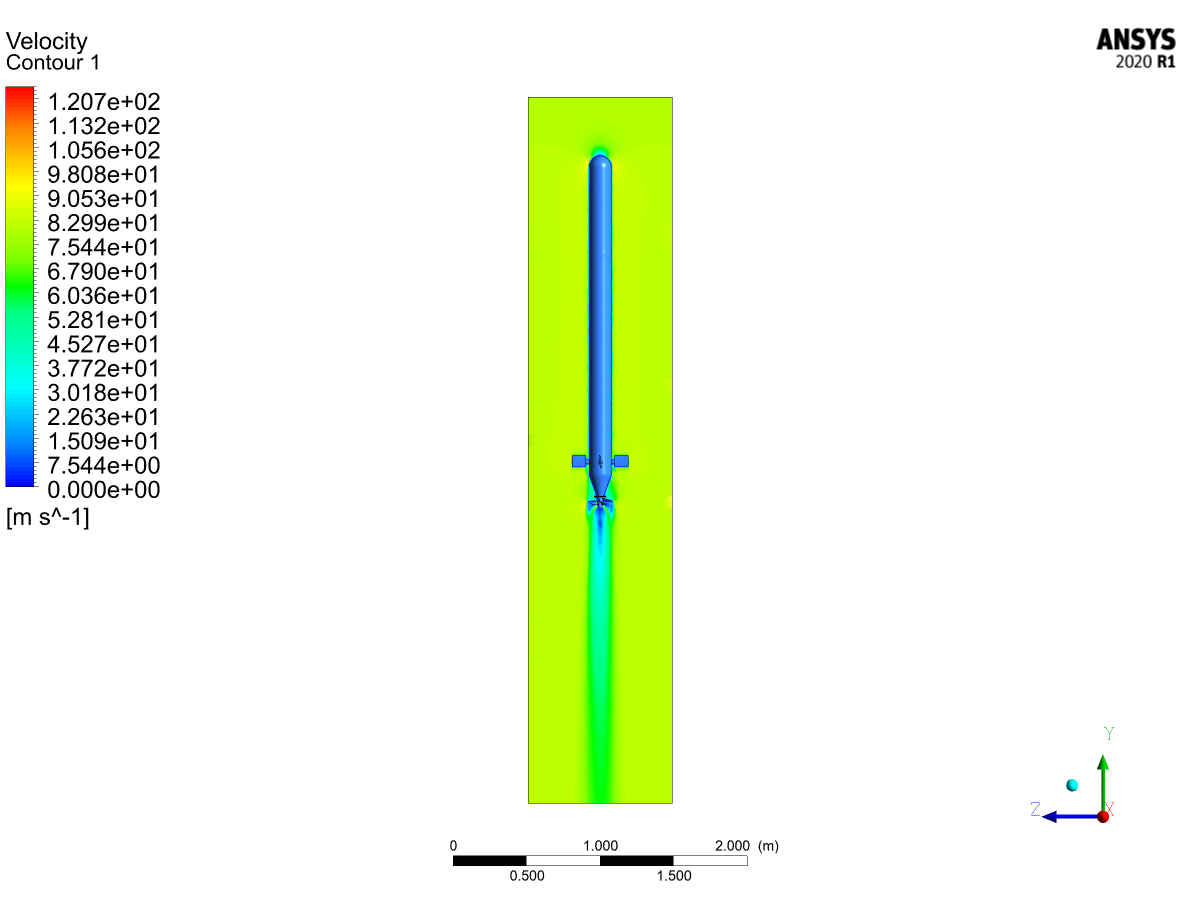 CFD Analysis
Automated Approach
OpenMeta (CyPhy)
Collects post processing results
Sets up and run CFD computations
Generates CAD assembly
2
3
1
Test Bench
Design
Creo Parametric
1
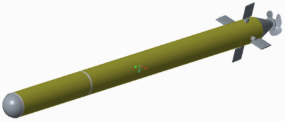 Ansys Fluent
2
Python Script
3
CAD Assembly Under Test
OpenMeta
CAD Properties
Simulation Results
System Under Test
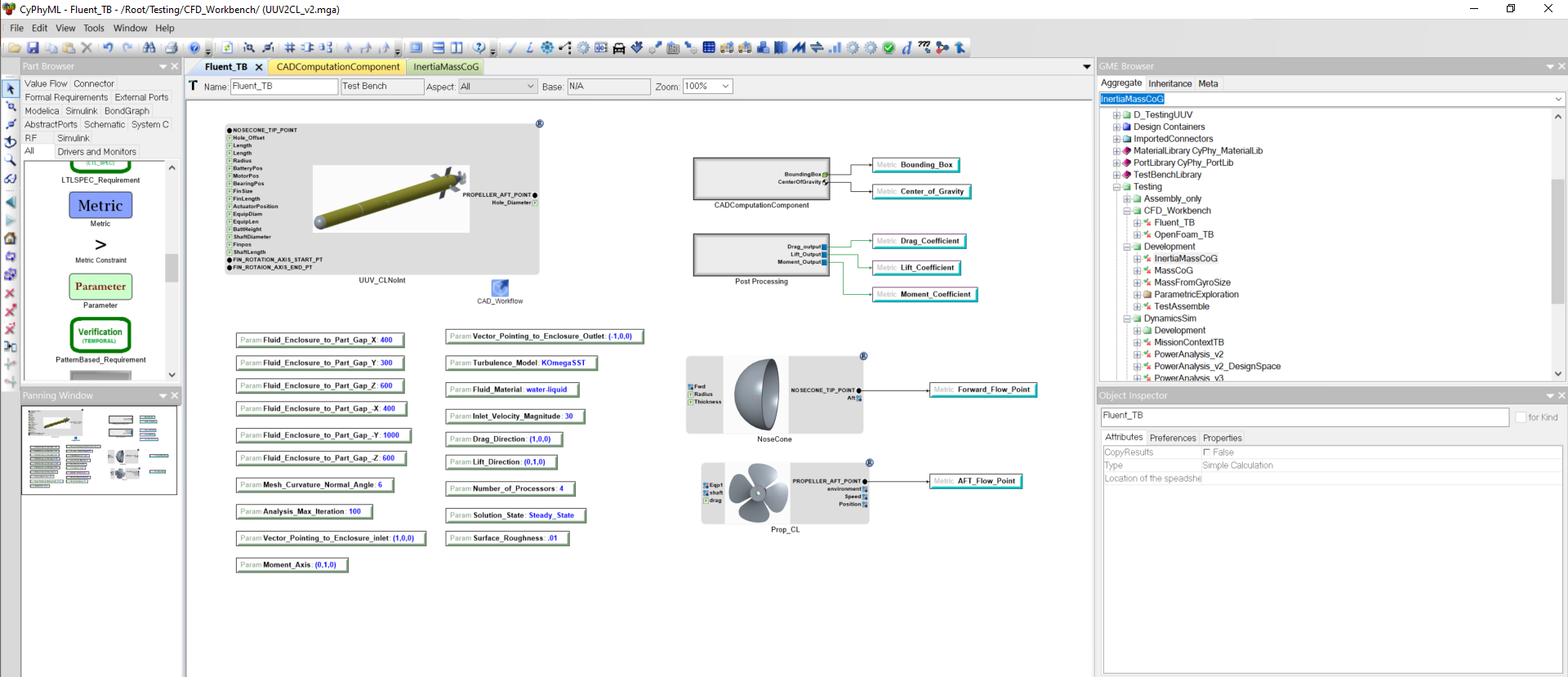 Parameters
Reference Points
Reflection
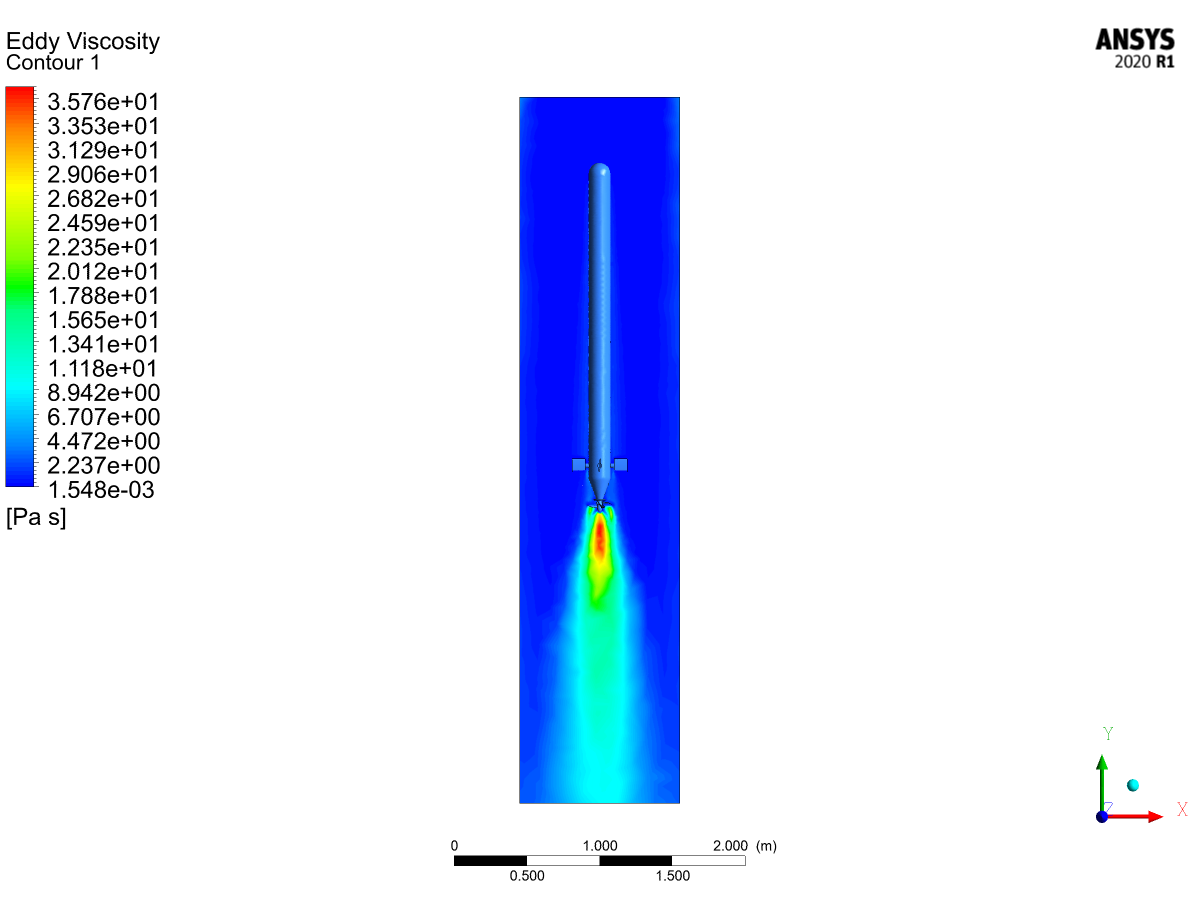 Challenges:
Learning Ansys Fluent software
Coding the meshing process
Lessons Learned:
Automating CFD analysis can lead to optimized designs  
CFD programs have limitations, which usually can be worked around
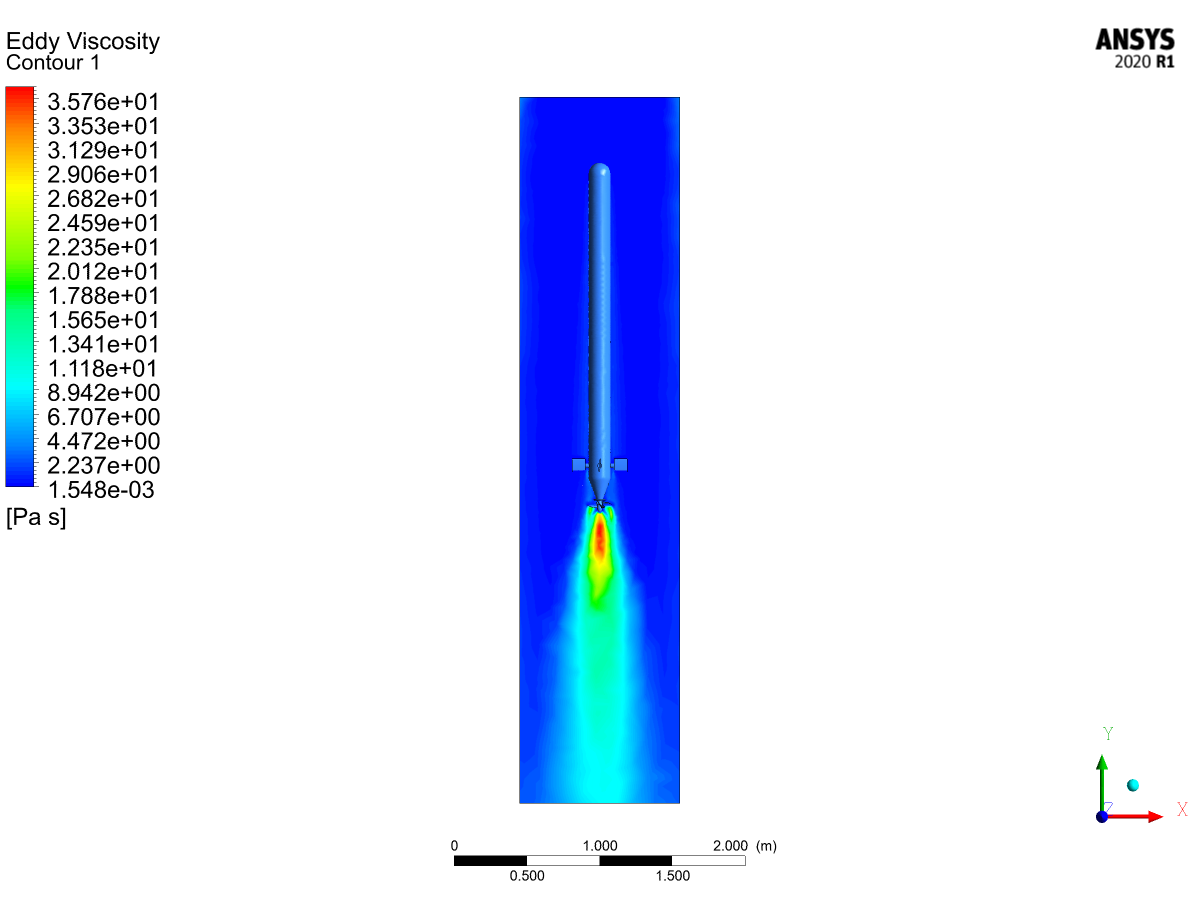